1st YEAR EMOTIONAL and SOCIAL DEVELOPMENT
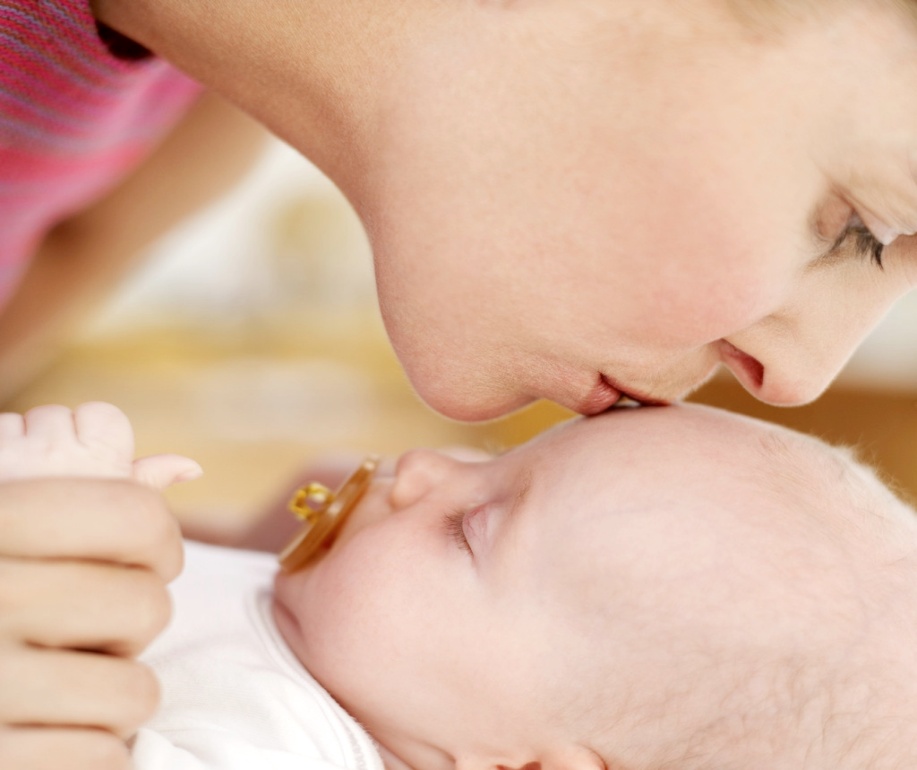 Begins at birth.
The process of learning to recognize and express one’s feelings and to establish one’s identity as a unique person. 
It deals with a child’s changing feelings about themselves, others, and the world around them.
How a baby learns the meaning of love.
Tone of voice, mood, care, facial expression, affection, closeness…
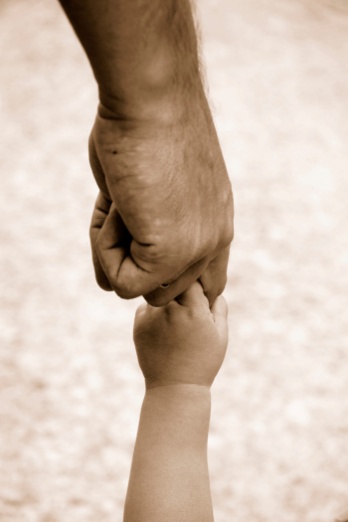 Emotional Development
2.  Nurturing and bonding, as it relates to infants, is showing love and concern, respect, support, understanding, responding, consistency, etc….. 

This bond is called attachment 
a special closeness in a relationship
4.  Failure to Thrive is what happens to babies when they have no one to love and nobody to love them. 
It causes slower development in all of the 5 areas of development.
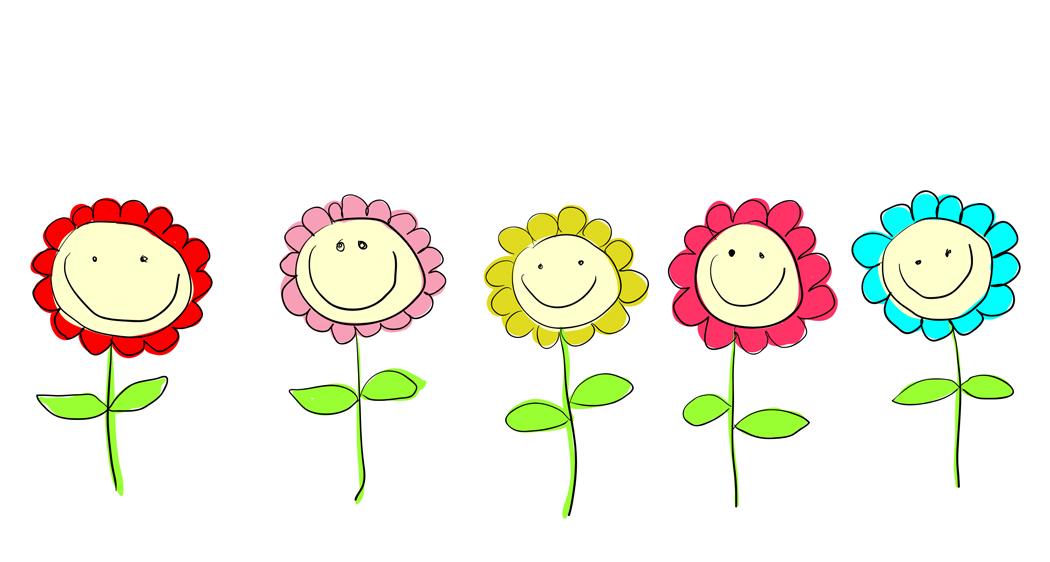 Attachment Video Clip
Bonding and Attachment Video~ The First Years Last Forever

http://www.youtube.com/watch?v=QYi-ta_xXSQ&feature=related
Erick Erickson
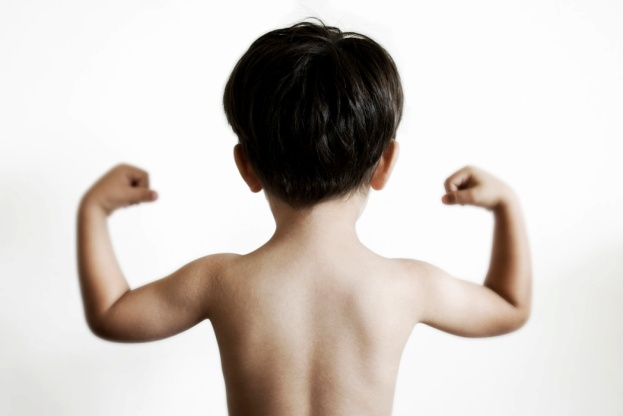 Trust vs. Mistrust stage. 
To develop Trust in an infant: 
Show love and concern, giving respect, supporting, understanding, responding quickly, be consistent, be sensitive to their needs, provide a routine and schedule, holding, cuddling, playing, talking to them, loving them 
Through this, infants feel: 
safe, secure, confident, happy, loved, stronger, independent, smarter, higher self-concept, etc…
Your shower routine?
Consistency and routines are necessary for a child to identify the expected behavior and to trust their parents, caregivers, and the world they live in.

Mistrust
Receive inconsistent care
Receive little love and attention
Fear and suspicion toward the                          world and everyone in it.
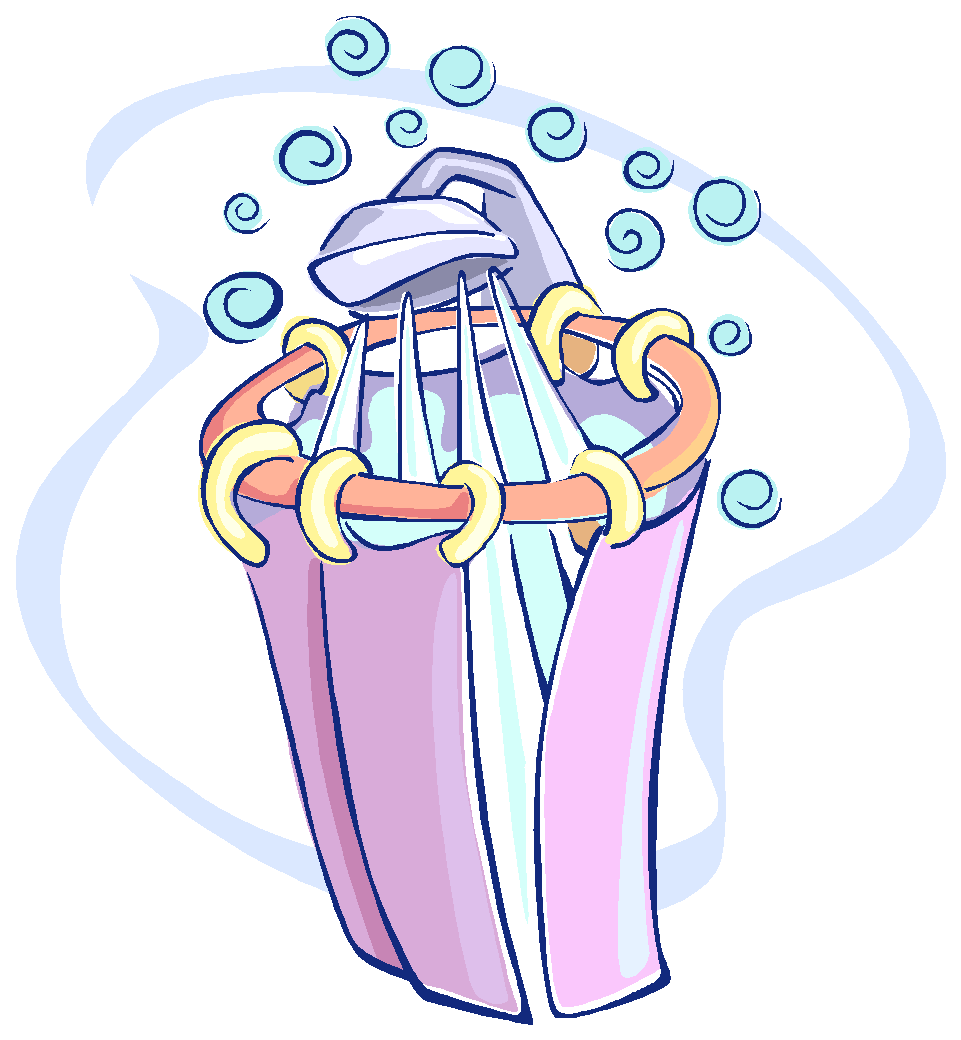 Trust Cycle
Happy Infant

Relaxed and happy parents

Parents meet the infant’s needs
Happy Infant

Parents do not meet the infant’s needs

Unhappy, frustrated, and disappointed parents

Unhappy, fussy, and demanding infant
TRUST
MISTRUST
Infant Personalities
3 common infant personalities: 
a. Sensitive child 
b. Placid child 
c. Aggressive child 

Identify the characteristics of each temperament and how a caregiver can handle this.
SENSITIVE CHILD 
♥ Slow to warm up to people 
♥ Was usually fussy and irritable as a baby 
♥ Reluctant to try new things or experiences 
♥ New experiences may end in failure, pain or embarrassment. The child may then lose self-confidence, resulting in uncertainty and insecurity 
♥ More sensitive to sounds and changes in the environment, colors, and changes in moods of people 
♥ Can grow up to be sensitive to other people and work as counselors or therapists. May also use their sensitivity in the fields of music, art, or drama 
Caregivers Can:
♥ Help this child establish self- confidence by being patient, encouraging, and by providing lots of reassurance.
TEMPERMENT TYPES INFANT PERSONALITIES
PLACID CHILD 
☺ Easy going 
☺ Less upset by change in routine 
☺ Adjusts easily to new people and situations 
☺ Happy, cheerful, patient, quiet 
☺ Goes through life with a minimum of fuss and upset 
☺ Can grow up to be peacemakers, any job that requires an even temper; will get along with co-workers 
Caregivers Can:
Needs love and encouragement to push themselves toward achieving their goals
May need to be challenged, if not, they could end up being a couch potato
TEMPERMENT TYPES INFANT PERSONALITIES
AGGRESSIVE CHILD 
Constantly active and on the go, loves activity 
Awake more than other babies 
Responses are extreme (kicks more strenuously ) and temper tantrums are normal
Strong-willed, eats more vigorously, cries more loudly 
Often larger than other babies 
Not concerned with failure, will try again and again 
Needs lots of constant parenting 
Can use aggressiveness in play, sports, or leadership (positive and negative) 
Caregivers Can:
With a nurturing parent, the child can grow up to be a responsible leader of people. 
Parents must impose reasonable limits 
Child needs lots of love and praise 
Child needs to be made aware of the feelings and interests of others 
If the aggressive nature is not limited or channeled in a positive direction, this child could get into a lot of trouble
TEMPERMENT TYPES INFANT PERSONALITIES
Infant Social Development
1.  Social development is 
learning the rules of play 
Learning how to interact with others
Learning to express oneself to others
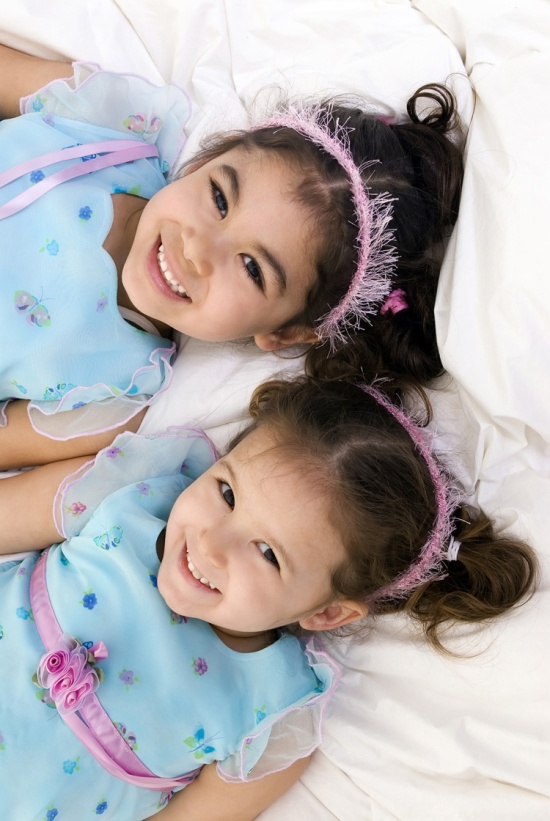 Infant Social Development
2.  Newborns prefer to look at the human face – their main form of socializing
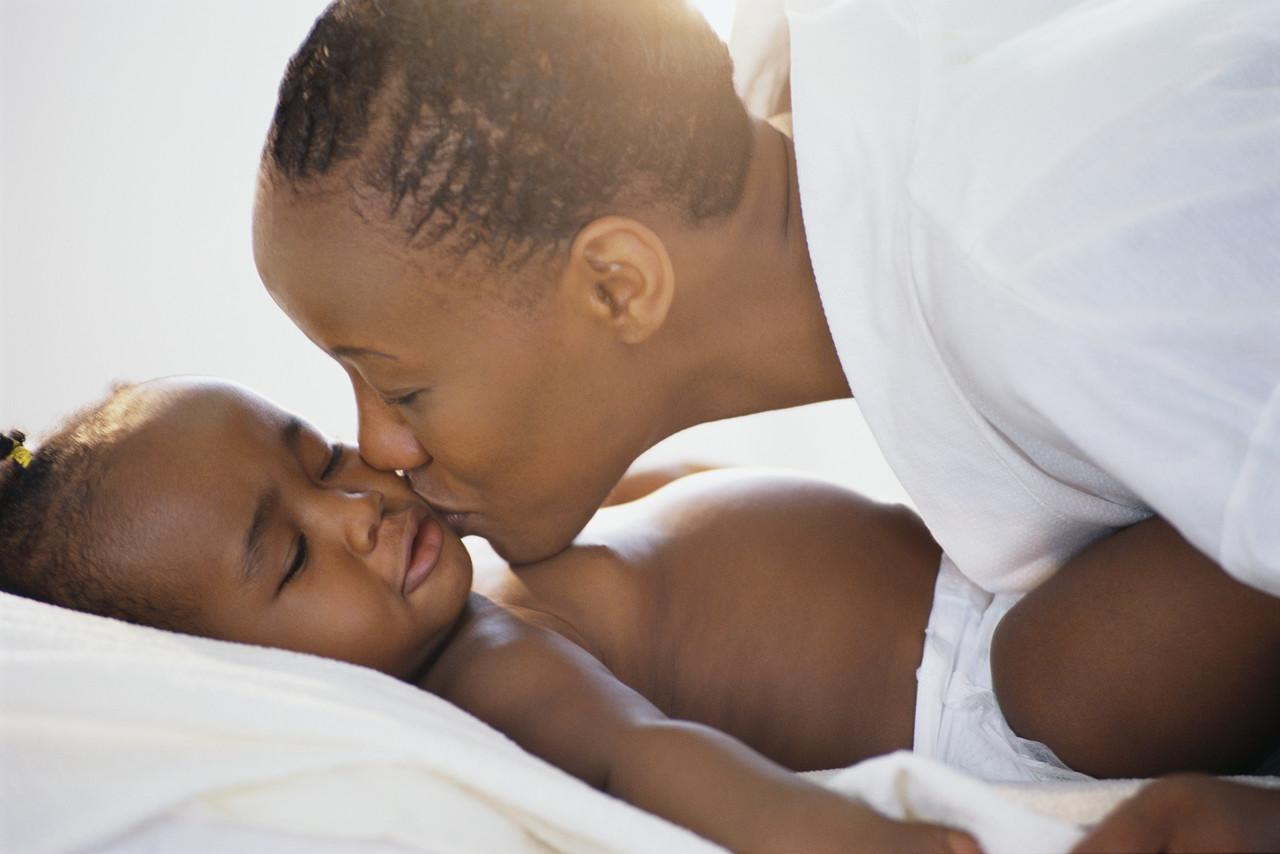 Infant Social Development
3.  Through play:
a child learns about and develops all areas of development. 
they learn about themselves, other people, and the world around them.
TYPES OF PLAY
SOLITARY PLAY
Solitary Play is independent play or playing alone, having no interest in anyone else or what other’s are doing. 
Examples: cars, blocks

On –Looker PLAY
On-looker Play is watching others play. May talk to others, but not involved with them.
Wants to be close enough to interact, but still keeps to them self. 
Examples: duck duck goose game
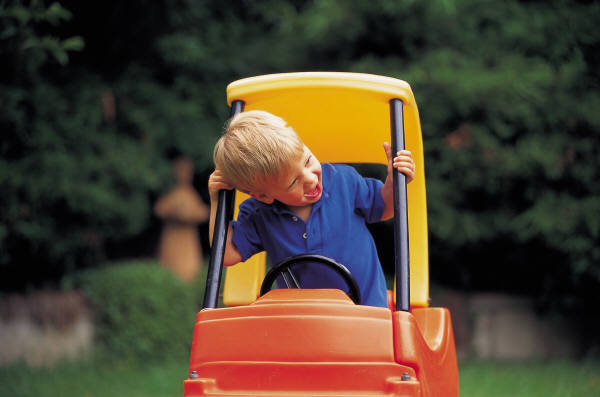 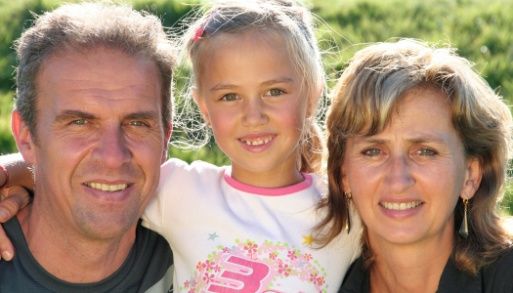 4.  Stranger Anxiety is fear of a strange or unfamiliar face. 
Happens about 18 months.
Expressed through crying and withdrawal 
It occurs because of the infants progressing cognitive development and understanding of the world. 


5.  Separation Anxiety is when a child is uncomfortable being away from parents or primary caregiver. 
Appears about 6 months and then again (even stronger) at 18 months.